Ланцюги живлення і потік енергії.
Мета: розглянути поняття про ланцюги живлення та його складові; розвивати вміння аналізувати інформацію; виховувати бережливе ставлення до природи.
Актуалізація опорних знань і мотивація навчальної діяльності
Питання для обговорення.
Для чого потрібні ланцюги живлення?
Як називаються організми, що входять до складу харчових ланцюгів?
Як відбувається потік енергії у навколишньому середовищі?
Пригадаємо
Біогеоценоз – територія 
                  з однорідними умовами 
            існування, населена 
           взаємопов'язаними
 популяціями,
               об'єднаних між собою
             середовищем життя, 
           колообігом речовин 
           та потоками енергії.
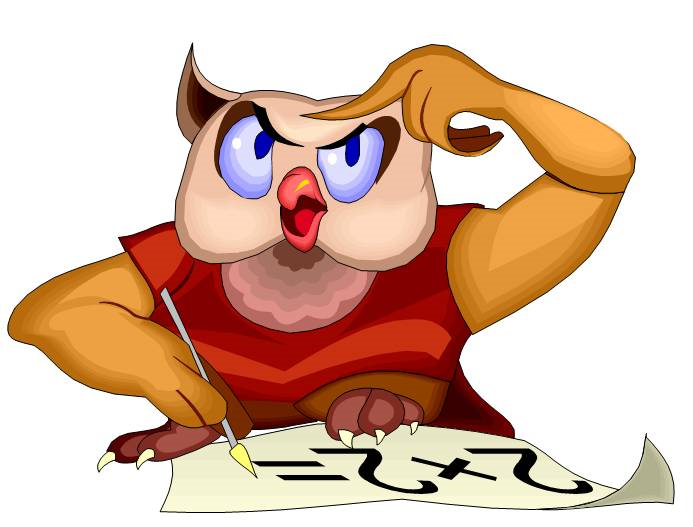 Типи живлення організмів
Автотрофне                фотосинтетики
                                    хемосинтетики
Гетеротрофне            сапротрофи
                                    хижаки
                                    паразити
                                    фітофаги
Міксотрофне
Продуценти
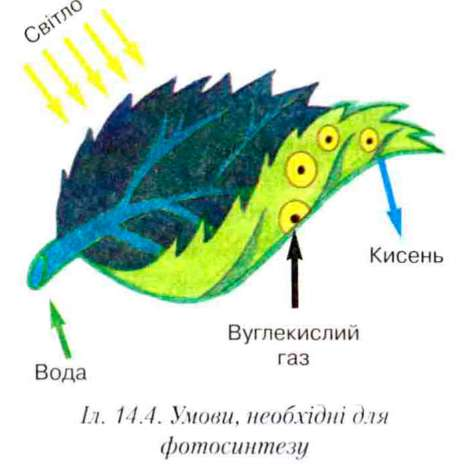 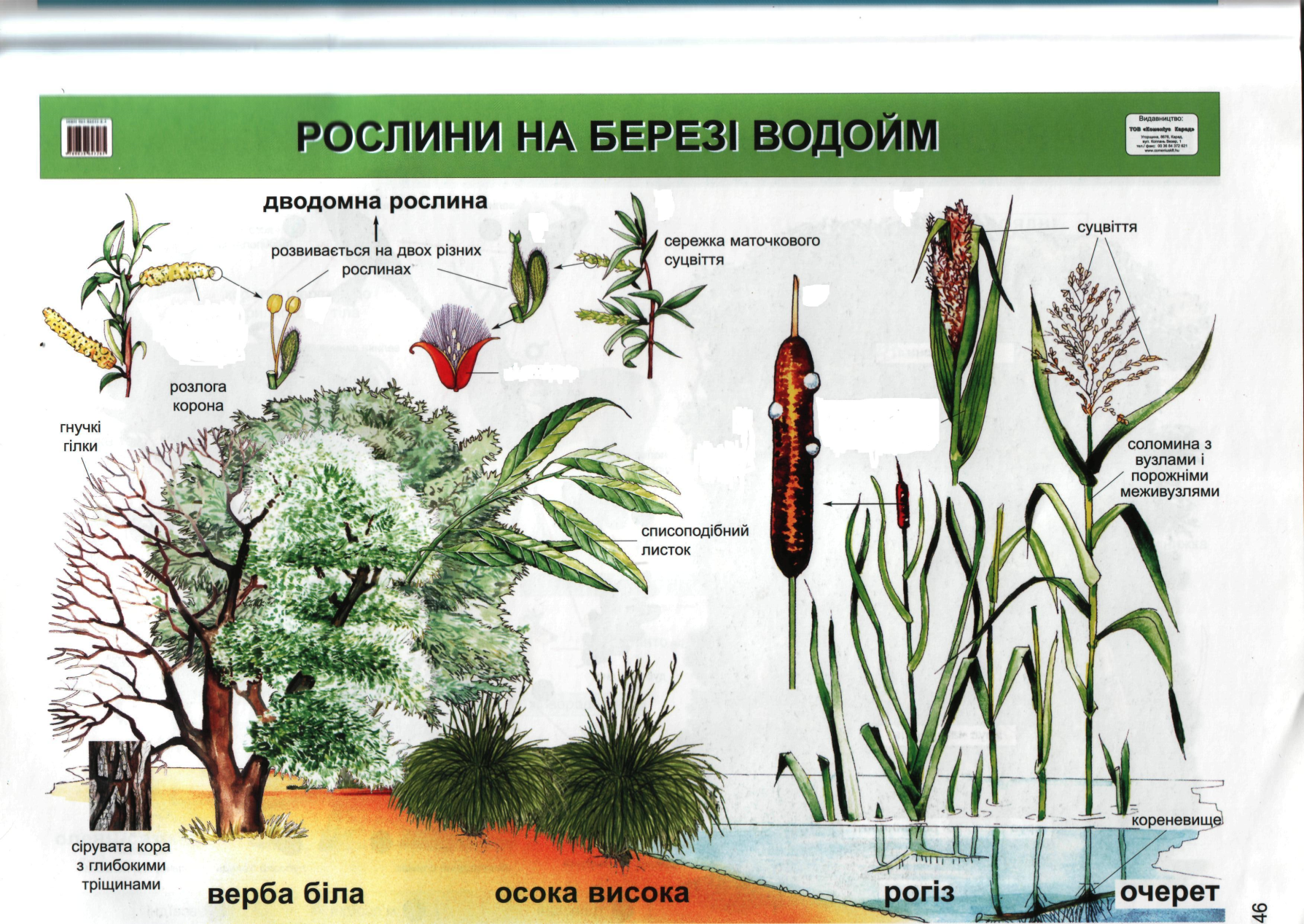 КонсументиІ, ІІ, ІІІ порядку
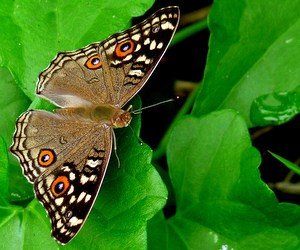 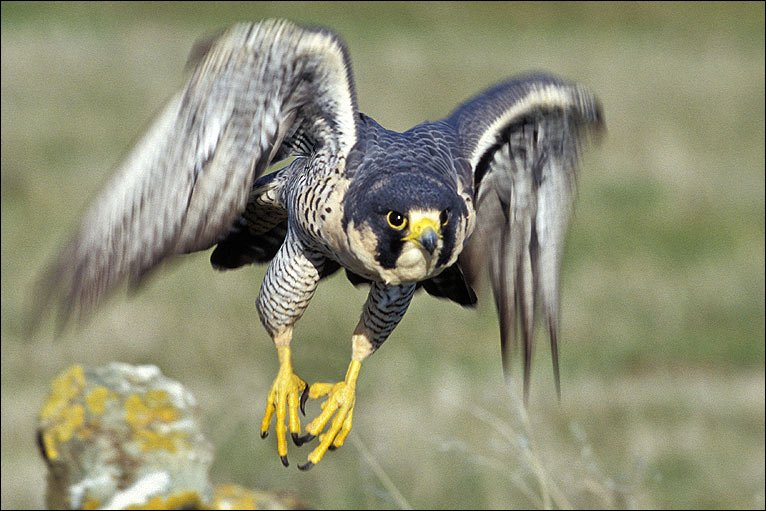 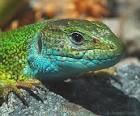 Редуценти
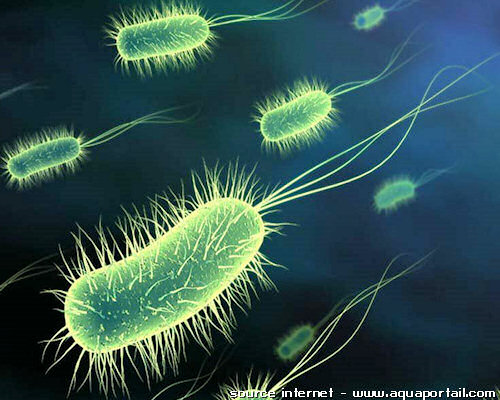 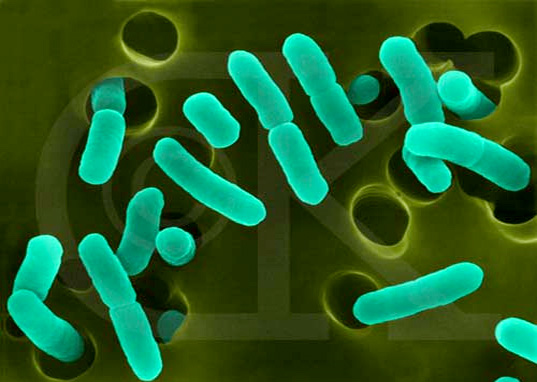 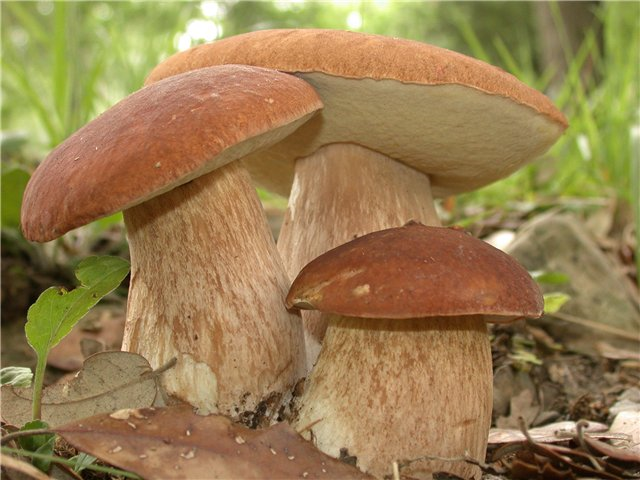 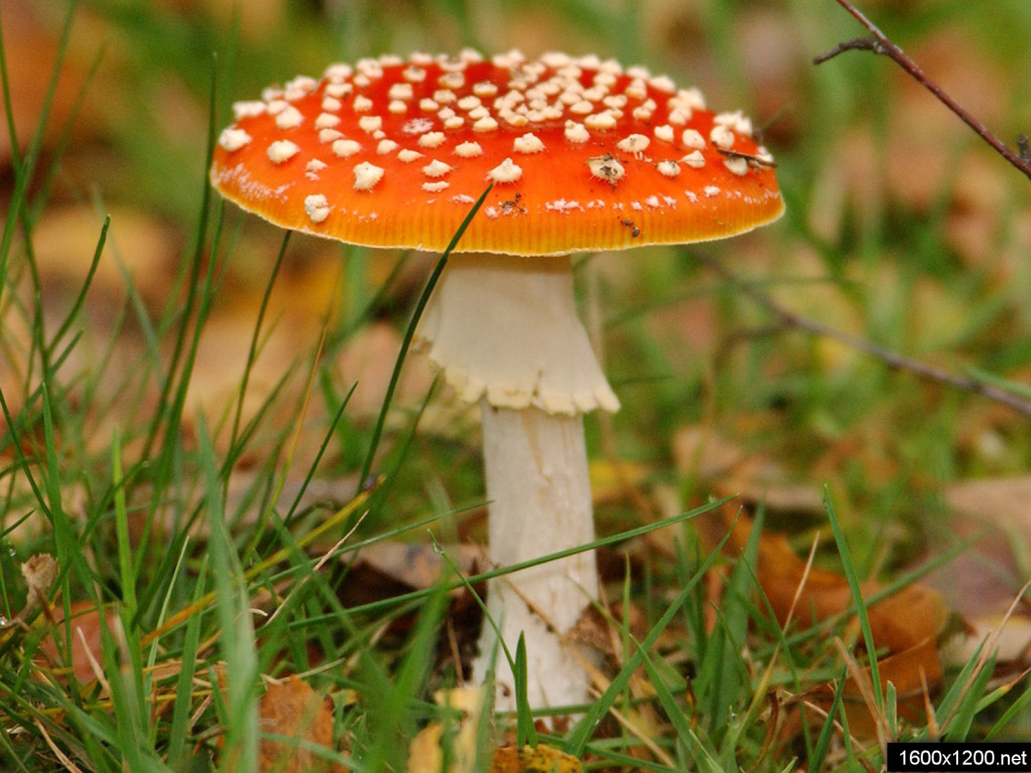 Типи ланцюгів живлення
Пасовищний
    (виїдання)

Починається з продуцентів і включає послідовність ланок консументів І, ІІ та ін. порядків
Детричний
    (розкладання)

Починається зі споживачів мертвої органіки, далі веде до видів, які ними живляться, і завершується  редуцентами
Правила екологічної піраміди: на кожному попередньому трофічному рівні кількість біомаси і енергії, які запасаються організмами за одиницю часу, значно більші, ніж на наступномуЛанцюги живлення – послідовність організмів різних видів , у яких організми одного виду, їхні рештки чи продукти життєдіяльності  є їжею для організмів іншого виду.Трофічна сітка - структура біогеоценозу, що формується внаслідок переплетення різних ланцюгів живлення.
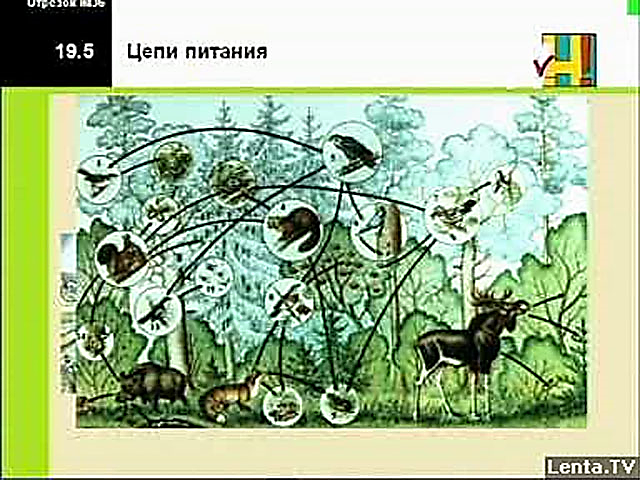 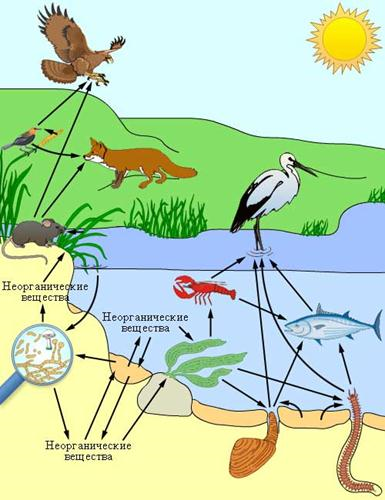 Кругообіг речовин
Обмін речовин між живою (біотичною) і неживою (абіотичною) частинами екосистеми.
                   Кругообіг речовин – необхідна умова
                    існування біогеоценозу.
Принцип схеми кругообігу:
     неорганічна речовина   
                                       органічні сполуки
     неорганічна речовина    
Види кругообігу речовин: кругообіг води
                                           кругообіг Оксигену
                                           кругообіг Нітрогену 
                                           кругообіг Карбону
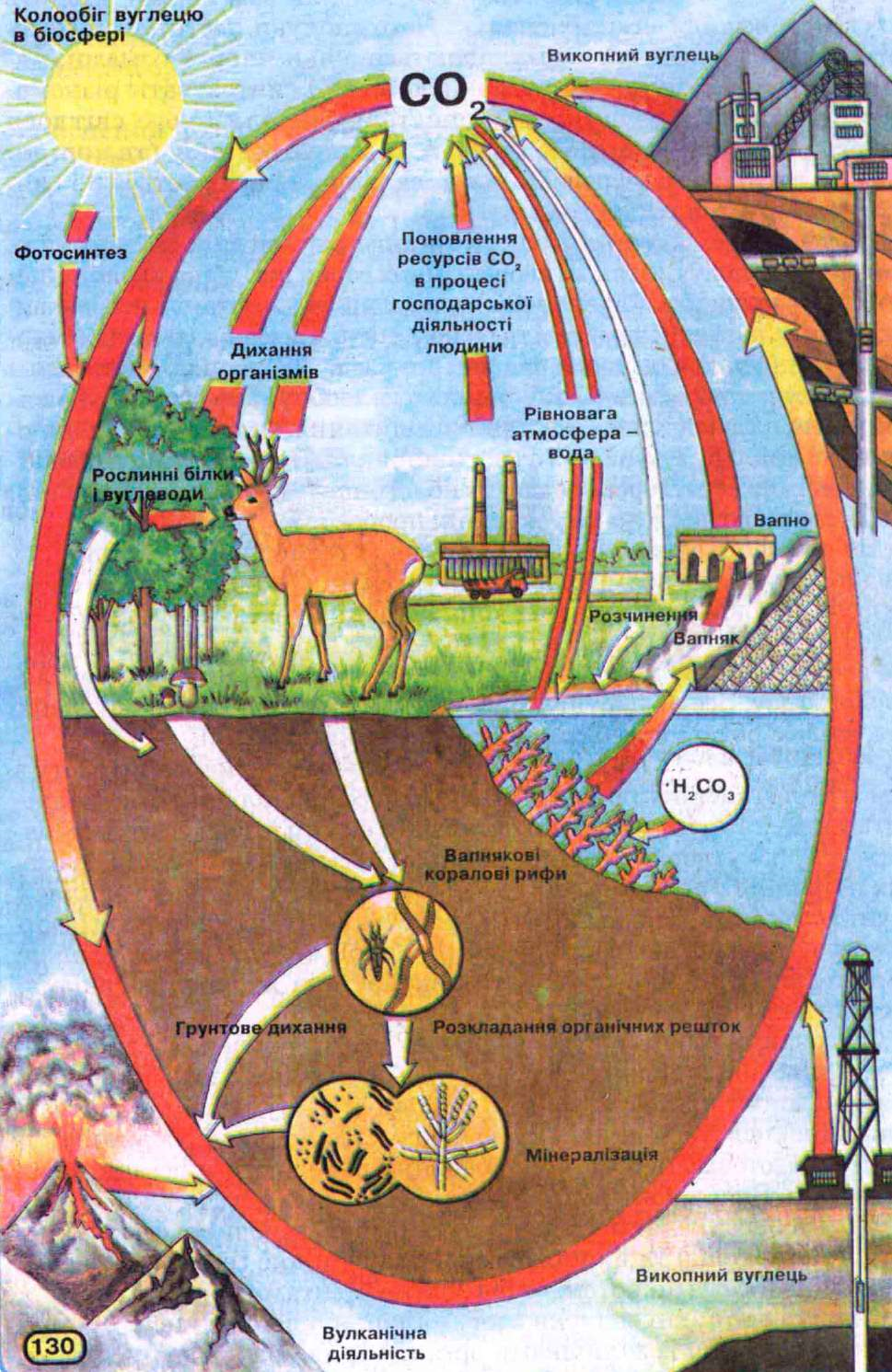 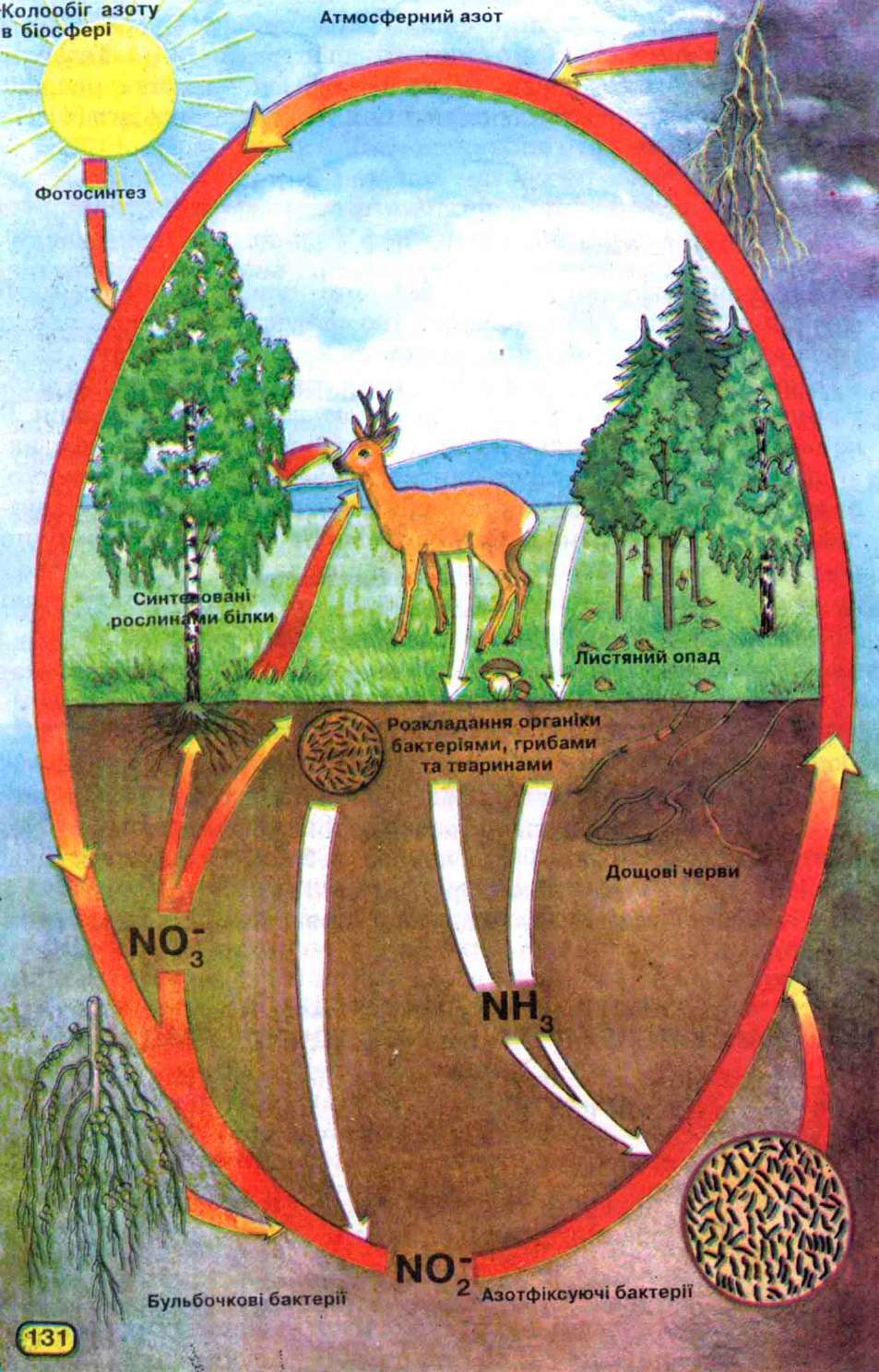 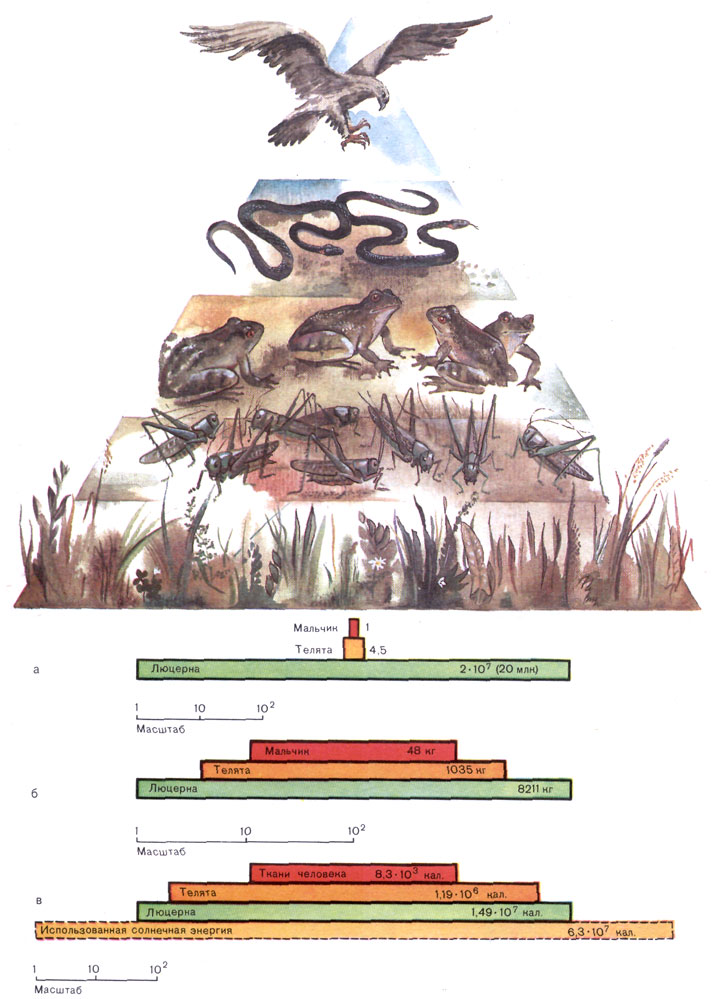 Питання для обговорення
Які ти живлення є у тварин?
Що називають харчовим ланцюгом?
 Як називають організми споживачі?
Як називають організми виробники?
Як називають організми перетворювачі?